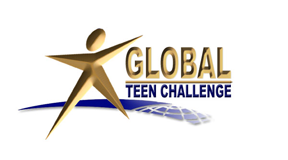 Advisory Board Development
By Dave Batty
www.iTeenChallenge.org
T207.03
11/2011
1
1.	What have you inherited when you became director?
Ron Brown following Dennis Griffith in S. Cal.

How does the past activity of your advisory board correspond to the immediate needs and goals of your ministry?
T207.03
11/2011
2
2.	Why does this board exist?
A.	What is its charter?    What is its purpose?
		Proverbs 15:22 New Living Translation	Plans go wrong for lack of advice;      many advisers bring success
B.	Difference between a 	governing Board of Directors and 	an Advisory Board
		1.	Legal responsibilities
		2.	Ministry responsibilities
C.	Constitution and bylaws
T207.03
11/2011
3
An Advisory Board is a body of proven and gifted leaders who would agree to serve a regional vision.
	Their ministry task under the authority of TC is first, to assist TC in focusing long term vision; and second, to have a long term strategy for resourcing that vision. 
Doug Wever
T207.03
11/2011
4
3.	Process of selecting new board	members
Define the process—get it in writing
	1.	Nominating process
Candidate names submitted
Letter of invitation (Sample)
Interview candidates
	2.	Election of new members process

Work the selection process diligently
	1.	Nominating committee
	2.	New member orientation
T207.03
11/2011
5
4.	Board member job descriptions
Sample
Job descriptions tie back to what is the purpose of this board.
Some Advisory Boards never meet as a group
Some meet monthly
Advisory Board members need to embrace their job descriptions
Term limits?
T207.03
11/2011
6
5.	Board member annual personal 	covenant
Sample
Have a written document that is signed annually.
Track their commitments
Thank them for fulfilling their commitments
T207.03
11/2011
7
6.	Board governance
Will you use Robert’s Rules of Order for your meetings?
If not, what will you use as a procedure and a process for your meetings?
Constitution and bylaws
	--Making changes in these documents
Number of meetings per year
Required attendance?
Term limits for members?
T207.03
11/2011
8
6.	Board governance
Methods of voting on resolutions
Keeping minutes
Meeting without the TC Director present
Annual review of the CEO/Director
Annual review of the Advisory Bd members by chairman of the Advisory Board
Starting and ending your meetings on time
T207.03
11/2011
9
7. 	Key issues in leading an 	effective board meeting
Prepare an agenda  (Sample)--Start with a TC student/graduate testimony
What kinds of issues are relevant to your board members?
The board is the keeper of the vision for your TC
	Don’t confuse vision with ambition. Ambition is my agenda—vision is alignment with God’s agenda.
Doug Wever
T207.03
11/2011
10
7. 	Key issues in leading an 	effective board meeting
Policy board vs. daily operational board
Preparing a succession plan—in case of an emergency change in leadership
Strategic planning for your TC ministry
Dealing with problem personalities –page 20
T207.03
11/2011
11
8.	Working committees of the 	board
Ties back to why your board exists
Committees need to be goal driven
Committees need to have a specific focus and time line
Committees for special events
Committees for capital campaign
Committees to help with funding issues
Australia—Endowment for TC
T207.03
11/2011
12
9.	Create a board policy manual
Keep a written record of all policies and procedures approved.
Talking to the press
Relationship with governing board of directors
Relationship with TC staff
Conflicts of interest policy
Include job descriptions of board members
Include committees and responsibilities
T207.03
11/2011
13
Questions for Discussion
T207.03
11/2011
14
Contact us

www.Globaltc.org

www.iTeenChallenge.org
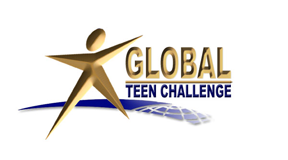 T207.03
11/2011
15